PATOFYZIOLOGIE TĚLESNÉ ZÁTĚŽE
základy preskripce programu PA
 energetické substráty při PA
 F. I. T.  
 stav superkompenzace
Fyzioterapie 2013/2014
FSpS MU Brno
ZÁKLADNÍ PRINCIPY PRESKRIPCE PROGRAMU POHYBOVÉ AKTIVITY NEBO SPORTOVNÍHO TRÉNINKU
1. Okrajové části cvičení nebo tréninku (rozcvičení a uklidnění)

Optimální přechod z relativního klidu do plného tréninkového zatížení 
a zpět 

ROZCVIČENÍ 
postupné ↑ intenzity zatížení 
40 až 60 % následné intenzity hlavní části cvičení

Pozitivní účinky
Metabolické
Oběhové
Nervové
ZÁKLADNÍ PRINCIPY PRESKRIPCE PROGRAMU POHYBOVÉ AKTIVITY NEBO SPORTOVNÍHO TRÉNINKU
1. Okrajové části cvičení nebo tréninku (rozcvičení a uklidnění)

ROZCVIČENÍ 

Pozitivní účinky

přelaďování ANS
zrychlení kinetiky VO2
 ↓ počáteční deficit O2
 ↑ aktivita klíčových enzymů glykolýzy 
 ↑ aerobní fosforylace
 změna krevních plynů
 ↑ prokrvení svalů
 ↑ kontraktilita svalových vláken 
 ↑ pracovní účinnost
 prodloužení doby maximálního a supramaximálního výkonu 
 oddálení vyčerpání
ZÁKLADNÍ PRINCIPY PRESKRIPCE PROGRAMU POHYBOVÉ AKTIVITY NEBO SPORTOVNÍHO TRÉNINKU
1. Okrajové části cvičení nebo tréninku (rozcvičení a uklidnění)

ROZCVIČENÍ 
Pozitivní účinky

zlepšení přívodu kyslíku do pracujícího svalu 


šetření zásobních makroergních fosfátů
+
pokles produkce a hromadění laktátu 
+ 
pokles kyslíkového deficitu
+
zvýšení pracovní účinnosti
ZÁKLADNÍ PRINCIPY PRESKRIPCE PROGRAMU POHYBOVÉ AKTIVITY NEBO SPORTOVNÍHO TRÉNINKU
1. Okrajové části cvičení nebo tréninku (rozcvičení a uklidnění)

ROZCVIČENÍ 
Pozitivní účinky
Lepší distribuce krve
=
lepší přísun kyslíku k pracujícím svalům
 
Zvýšení svalové teploty (→ „předehřátí“), závisí na 
intenzitě a trvání zátěže
okolní teplotě vzduchu 
proudění vzduchu  

Vzestup teploty svalu bez cvičení = malý efekt
Současné působení intenzivní zátěže a ohřátí svalu
=
výrazný vliv na kinetiku spotřeby kyslíku a na změny krevních plynů!
=
zvýšení elasticity pracujících svalů 
a tím snížení pravděpodobnosti jejich zranění
ZÁKLADNÍ PRINCIPY PRESKRIPCE PROGRAMU POHYBOVÉ AKTIVITY NEBO SPORTOVNÍHO TRÉNINKU
1. Okrajové části cvičení nebo tréninku (rozcvičení a uklidnění)

ROZCVIČENÍ 
Pozitivní účinky

Mobilizace většího počtu motorických jednotek


pokles zátěž připadající na jednu jednotku 
=
šetří makroergní fosfáty 
+
pokles rychlosti čerpání fosfátových zdrojů
ROZCVIČENÍ NEJEFEKTIVNĚJŠÍ ZEJMÉNA 
PŘED INTENZIVNÍM CVIČENÍM NEBO SPORTOVNÍM TRÉNINKEM
ZÁKLADNÍ PRINCIPY PRESKRIPCE PROGRAMU POHYBOVÉ AKTIVITY NEBO SPORTOVNÍHO TRÉNINKU
1. Okrajové části cvičení nebo tréninku (rozcvičení a uklidnění)

ZKLIDNĚNÍ (COOL DOWN)
postupné ↓ intenzity zatížení
Zabránění prudkým změnám aktivity obou větví ANS (snížení prokrvení periferních tkání a poruchami srdečního rytmu, atd.)
Urychlené vyplavení látek vzniklých při intenzivním svalovém metabolismu z míst svého vzniku do krevního oběhu
Pozvolné přeladění psychiky (pozitivní vnímání zvýšené produkce endorfinů a enkefalinů)     

PROTAŽENÍ NEJDŮLEŽITĚJŠÍCH SVALŮ

udržení pružnosti 
zlepšovat výkonnost pohybového systému

Nedostatečná pružnost a snížená kloubní pohyblivost 
= příčina 
bolestí 
zranění 
snížené schopnosti svalové adaptace (↓ trénovatelnost svalů)
ZÁKLADNÍ PRINCIPY PRESKRIPCE PROGRAMU POHYBOVÉ AKTIVITY NEBO SPORTOVNÍHO TRÉNINKU
Okrajové části cvičení nebo tréninku (rozcvičení a uklidnění)
DYNAMICKÉ PROTAHOVACÍ CVIČENÍ

Švihová cvičení v podobě hmitů 
(např. hmitání v předklonu nebo v upažení)

vyvolává tzv. napínací reflex
= svalový stah působící jako ochrana kloubu proti intenzivním pohybům 
v krajní poloze 

VÝRAZNĚ SNIŽUJE EFEKTIVITU CVIČENÍ
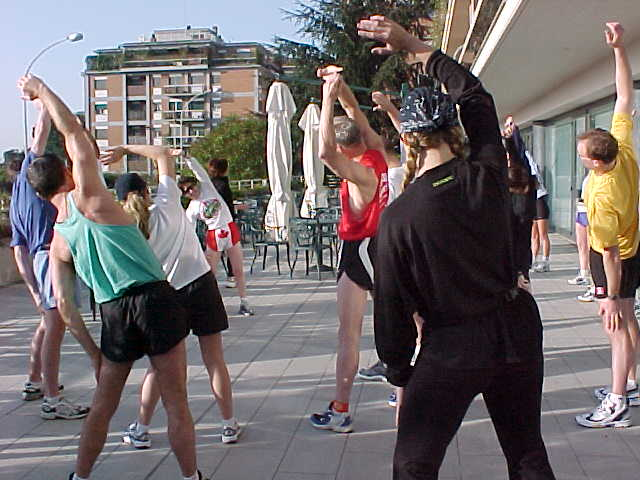 ZÁKLADNÍ PRINCIPY PRESKRIPCE PROGRAMU POHYBOVÉ AKTIVITY NEBO SPORTOVNÍHO TRÉNINKU
Okrajové části cvičení nebo tréninku (rozcvičení a uklidnění)
DYNAMICKÉ PROTAHOVACÍ CVIČENÍ
Má-li být dynamické cvičení účinné

velký počet opakování (až 50krát)

Navíc vyžaduje i předchozí důkladné prokrvení svalů
Proto se  vůbec nehodí pro rozcvičení před hlavní částí cvičení


Pro uvedené nevýhody pro kondiční a zdravotní cvičení 

DYNAMICKÉ ROZCVIČENÍ NEDOPORUČUJEME 
A VOLÍME STATICKÉ PROTAHOVÁNÍ
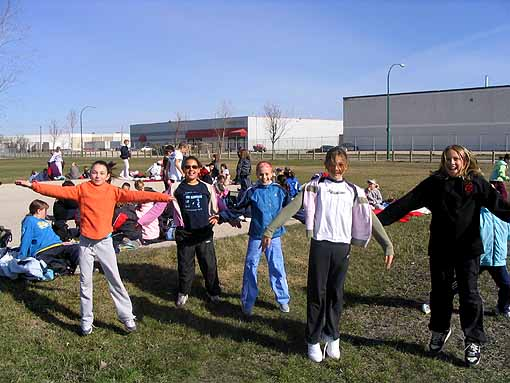 Statické protahovací cvičení (strečink)
Bezpečnější a účinnější! 
Podstata - setrvání v dosažené poloze protaženého svalu
„strečink“  - „stretch” - natažení nebo napínání
Obecné principy strečinku:
Před strečinkem svaly mírně zahřejeme pohybem s nízkou intenzitou!
Protažení provádíme pomalu a v krajní poloze setrváme 10 až 30 sekund v klidu bez hmitání nebo opakovaných pokusů protažení zvětšit!
Vědomě se snažíme snižovat napětí v protahované skupině svalů!
Strečink nesmí vyvolat bolest, ale pouze pocit svalového napětí (aby nebyl aktivován napínací reflex)!
Cvičení synchronizujeme s dechem – v žádném případě nezadržujeme při strečinku dech!   Při protahování svalu dvakrát až třikrát provedeme klidný nádech a výdech, potom se zhluboka a pomalu nadechneme a v krajní poloze pomalu vydechujeme. Tím se zvýší uvolnění svalů a zmenší se obtížnost cvičení.
Mezi cviky uděláme krátkou přestávku 10 až 15 sekund!
Cviky několikrát opakujeme!
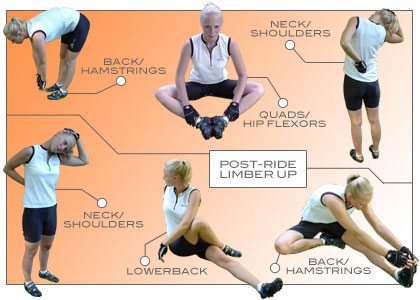 Statické protahovací cvičení (strečink)
Řada modifikací strečinkových cvičení
sady protahovacích cvičení
které je možné zařadit do rozcvičení i zklidnění.  

Soustřeďte se zejména na cviky, které vám nejdou, 
tyto cviky několikrát denně opakujte. 

Již za několik dnů pokrok 
a míra zkrácení svalových skupin se zmenší
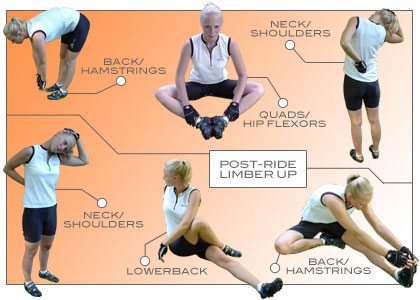 Cvik protahující svaly v oblasti krčního úseku páteře, 
sval trapézový a vzpřimovač trupu.
V sedu na židli (obrázek vlevo) položte dlaň na temeno hlavy 
a mírným tahem předkloňte hlavu (obrázek vpravo). 
Brada směřuje do hrdelní jamky. 
Předklon musí být proveden velmi pomalu, do pocitu „mírného tahu“, 
nesmí bolet.
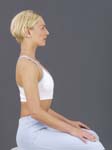 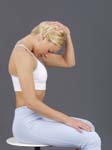 Statické protahovací cvičení (strečink)
sady protahovacích cvičení
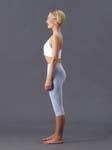 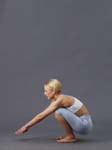 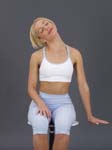 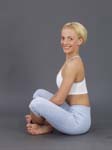 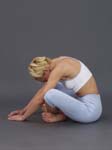 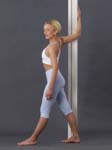 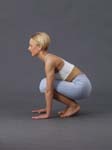 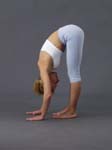 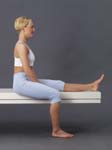 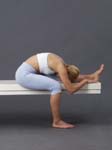 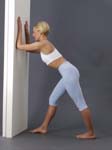 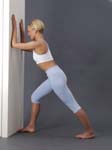 atd. atd. atd. atd. atd.
Kontrolní otázky
Jaký význam má protahovací cvičení?
Které cviky zařazujeme na začátek protahovací části tréninku?
Jak se liší dynamické a statické protahování?
Vyjmenujte obecné zásady strečinku.
HLAVNÍ ČÁST CVIČENÍ
VYTRVALOSTNÍ (AEROBNÍ) CVIČENÍ 
NEBO VYTRVALOSTNÍ SPORTOVNÍ TRÉNINK

nepřetržité (kontinuální) cvičení
přerušovaného (intermitentního) cvičení



vytrvalostní charakter



zvýšení aerobní kapacity 
pozitivní vliv na zdraví člověka
VYTRVALOSTNÍ (AEROBNÍ) CVIČENÍ 
NEBO VYTRVALOSTNÍ SPORTOVNÍ TRÉNINK

INTENZITA ZATÍŽENÍ

efektivita cvičení + rizika s nimi spojenými nejdůležitější
=
!!! NEJDŮLEŽITĚJŠÍ !!!

Rozdílné názory (cvičení, ne trénink)
???
??? vyšší intenzita zatížení blížící se ventilačnímu prahu

??? nižší intenzitu + větší objem (trvání) pohybové aktivity
VYTRVALOSTNÍ (AEROBNÍ) CVIČENÍ 
NEBO VYTRVALOSTNÍ SPORTOVNÍ TRÉNINK

INTENZITA ZATÍŽENÍ 

PŘÍLIŠ VYSOKÁ INTENZITA ZATÍŽENÍ 

 zvyšuje možnost zranění nebo jiného zdravotního poškození

!!! Největší riziko !!!
na zátěž neadaptované srdce a neadaptovaný pohybový systém

Riziko stoupá  
s věkem člověka 
s dobou, po kterou nebyl fyzicky aktivní
s nadměrnou hmotností (zvyšuje zatížení svalů a kloubů trupu a dolních končetin)
VYTRVALOSTNÍ (AEROBNÍ) CVIČENÍ 
NEBO VYTRVALOSTNÍ SPORTOVNÍ TRÉNINK

INTENZITA ZATÍŽENÍ 
PŘÍLIŠ A TRVALE NÍZKÁ INTENZITA ZATÍŽENÍ 


efektivita cvičení klesá 


z hlediska pozitivního ovlivňování zdravotního stavu nemá smysl


ZKLAMÁNÍ, ZTRÁTA DŮVĚRY V ÚČINNOST CVIČENÍ, VYHLEDÁVÁNÍ JINÝCH CEST


Příliš vysoká i příliš nízká intenzita zatížení
snižují dlouhodobou adherenci ke cvičení (!!!)
snižují primárně i sekundárně preventivní efekty cvičení pro zdraví
VYTRVALOSTNÍ (AEROBNÍ) CVIČENÍ 
NEBO VYTRVALOSTNÍ SPORTOVNÍ TRÉNINK
INTENZITA ZATÍŽENÍ 

VYJÁDŘENÍ INTENZITY ZATÍŽENÍ POMOCÍ SRDEČNÍ FREKVENCE

Měření VO2 
(nepřesnější vyjádření metabolického zatížení)
se v praxi nepoužívá 
(technické problémy a vysoká pořizovací cena mobilního plynového analyzátoru) 

Vzestup VO2 a SF probíhá v použitelném rozsahu lineárně
.
% MTR = % VO2 max(60 – 85 %)
85 %
VO2 max (%)
60 %
60 %
MTR (%)
85 %
VYTRVALOSTNÍ (AEROBNÍ) CVIČENÍ 
NEBO VYTRVALOSTNÍ SPORTOVNÍ TRÉNINK
INTENZITA ZATÍŽENÍ 

VYJÁDŘENÍ INTENZITY ZATÍŽENÍ POMOCÍ SRDEČNÍ FREKVENCE

Vzestup VO2 a SF probíhá v použitelném rozsahu lineárně 
Měření SF je poměrně snadné


intenzita zatížení pomocí zatížení krevního oběhu
!!! Pozor !!! 
léky měnící SF (např. beta-blokátory)
autonomní chronotropní inkompetenci sinoatriálního uzlu (neschopnost dosáhnout 70 – 85 % věkově predikované SF max)

Proto pro posouzení optimálního zatížení naprosto nezbytné 
ZÁTĚŽOVÉ VYŠETŘENÍ 


UMOŽNÍ NASTAVIT ÚČINNOU INTENZITU 
I ZA PODMÍNEK ZMĚNĚNÉ MAXIMÁLNÍ TEPOVÉ REZERVY
VYTRVALOSTNÍ (AEROBNÍ) CVIČENÍ 
NEBO VYTRVALOSTNÍ SPORTOVNÍ TRÉNINK
INTENZITA ZATÍŽENÍ 
VYJÁDŘENÍ INTENZITY ZATÍŽENÍ POMOCÍ SRDEČNÍ FREKVENCE

??? % SF max ???
Nemožné nebo absurdní hodnoty
např. při SF max = 200 tepů.min-1  
zatížení na úrovni 5 % nebo 10 % 
= SF 10 nebo 20 tepů.min-1 

???

!!! Relativní využití maximální tepové rezervy (MTR) !!!
MTR = SFmax – SFk
MTR (%) = (SFPA – SFk)/ (SFmax – SFk).100
%
SFPA – SFk /
SFmax – SFk
SFk
SFPA
SFmax
VYTRVALOSTNÍ (AEROBNÍ) CVIČENÍ 
NEBO VYTRVALOSTNÍ SPORTOVNÍ TRÉNINK
INTENZITA ZATÍŽENÍ 
VYJÁDŘENÍ INTENZITY ZATÍŽENÍ POMOCÍ SRDEČNÍ FREKVENCE

!!! Relativní využití maximální tepové rezervy (MTR) !!! 

MTR (%) = (SFPA – SFk)/ (SFmax – SFk).100
SFPA  = % MTR/100.(SFmax – SFk) + SFk 

Pravidelné cvičení
=
zvýšení aktivity ANS, zejména parasympatiku
=
klidová bradykardie

Stejné zatížení cirkulace (např. 70 % MTR)
u trénovaného nižší SF než u netrénovaného

SF max = 195 tepů.min-1 
Osoba 1 = SFk = 70 tepů.min-1, osoba 2 SFk = 55 tepů.min-1
Při 60 % MTR osoba 1 SF = 145 tepů.min-1, osoba 2 SF = 139 tepů.min-1 

Rozdíl mezi trénovanými a netrénovanými při nižším relativním zatížení
větší, při vyšším relativním zatížení menší
VYTRVALOSTNÍ (AEROBNÍ) CVIČENÍ 
NEBO VYTRVALOSTNÍ SPORTOVNÍ TRÉNINK
INTENZITA ZATÍŽENÍ 
VYJÁDŘENÍ INTENZITY ZATÍŽENÍ POMOCÍ SRDEČNÍ FREKVENCE

U zdravých osob stejné % MTR a % SF max (např. 70 %)
SFc (SF při cvičení) o 13 - 25 tepů.min-1 vyšší při % MTR než při % SF max

Při převádění % SF max na % MTR je možno použít rovnic 
% MTR = 1,369 . % SF max - 40,99 
% SF max = (% MTR + 40,99) : 1,369

Např. 75% MTR odpovídá přibližně 85% SF max
% TF není není totéž jako % MTR!!!
VYTRVALOSTNÍ (AEROBNÍ) CVIČENÍ 
NEBO VYTRVALOSTNÍ SPORTOVNÍ TRÉNINK
INTENZITA ZATÍŽENÍ 
VYJÁDŘENÍ INTENZITY ZATÍŽENÍ POMOCÍ SRDEČNÍ FREKVENCE

Dolní hranice efektivní pohybové intervence zdravých osob 
= mírná intenzita
= asi 60 % MTR

SFc = SFk + 0,60 (SF max – SFk)

Odhad
SF max = (zhruba) 220 – věk
U starších osob menší, nežli je hodnota reálná
proto SF max = 208 – (0,7 . věk)

Ve 40 letech podle obou rovnic stejná hodnota SF max (180 tepů.min-1)
V 60 letech hodnota odhadnutá podle druhé rovnice o 6 tepů.min-1 vyšší
VYTRVALOSTNÍ (AEROBNÍ) CVIČENÍ 
NEBO VYTRVALOSTNÍ SPORTOVNÍ TRÉNINK
INTENZITA ZATÍŽENÍ 
VYJÁDŘENÍ INTENZITY ZATÍŽENÍ POMOCÍ SRDEČNÍ FREKVENCE

SF max neodhadovat, ale změřit při zátěžovém vyšetření do vita maxima!

?

Velká variabilita reálné SF max
(genetická predispozice = rozdíly v rozsahu více než ± 15 tepů.min-1)

Velký rozdíl mezi odhadem a realitou SF max
= 
závažná chyba preskripce programu pohybové aktivity   
(zejména při intenzivním cvičení nebo sportovním tréninku)
VYTRVALOSTNÍ (AEROBNÍ) CVIČENÍ 
NEBO VYTRVALOSTNÍ SPORTOVNÍ TRÉNINK
INTENZITA ZATÍŽENÍ 
VYJÁDŘENÍ INTENZITY ZATÍŽENÍ POMOCÍ SRDEČNÍ FREKVENCE

Volba intenzity zatížení 
zdravotní stav 
tělesná zdatnost 

senior
rekonvalescent
jedinec s dlouhodobým nedostatkem pohybu
=
nejnižší hodnota IZ s pozitivním efektem na zdraví 
=
STARTOVACÍ FÁZE 

trvá 2 – 8 týdnů 
(podle zdraví, iniciální úrovně tělesné zdatnosti a věku)

pomalý začátek
relativně krátké trvání (např. pouze 20 minut) 
nízká intenzita zatížení 
většinou chůze
minimálně každý druhý den
MET

3,5 ml/(kg.min)
Množství energie 
vydané v klidu 
(ne za bazálních podmínek) 
vyjádřené ve VO2 (ml/(kg.min))
VO2 max
L/min
VO2/kg max (ml/min)
♂ 36,0 ± 7,1 ml/(kg.min)
    10 METs
♀ 29,0 ± 5,4 ml/(kg.min)
      8 METs
METs
Kolikrát může maximálně
zvýšit svou klidovou
energetickou spotřebu
Odhad optimálního zatížení cirkulace?
ZC (%) = 60 + (VO2/kg max/3,5)
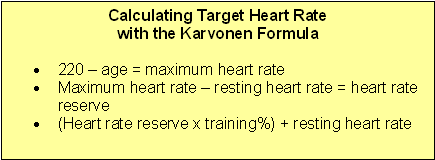 ZC (%) = 60 + (36 / 3,5) = 60 + 10,3 = 70,3
SFc = (ZC . MTR)/100 + SFklid 
MTR = 220 – věk - SFklid = 220 – 50 – 60 =
= 110/min
SFc = (70,3 . 110)/100 + 60 = 77 + 60 =
= 137/min
HYPOKINETIČTÍ JEDINCIBY MĚLI MÍT "STARTOVNÍ" FÁZI PROGRAMU
Americká společnost sportovní medicíny (ACSM) 
 snížit u hypokinetických jedinců vypočítanou intenzitu zatížení 
o 1 MET (3,5 ml)
 Je to pro všechny stupně zdatnosti vhodné?
 
Např. u osob s VO2/kg max = 15 ml 
 nebo u osob s VO2/kg max = 35 ml 
Co by znamenalo v 1. týdnu startovacího programu 
snížení o 1 MET?
VYTRVALOSTNÍ (AEROBNÍ) CVIČENÍ 
NEBO VYTRVALOSTNÍ SPORTOVNÍ TRÉNINK
INTENZITA ZATÍŽENÍ 
VYJÁDŘENÍ INTENZITY ZATÍŽENÍ POMOCÍ SRDEČNÍ FREKVENCE

Osoba A:
VO2/kg max = 15,0 ml/min
Optimální ZC (%) při VO2/kg max 15 ml = 60 + (VO2/kg max/3,5) = 60 + (15/3,5) = 64,29
64,29 % z VO2/kg 15 ml = 9,64 ml
Snížení VO2/kg o 3,5 ml = 6,14 ml 
6,14 ml z VO2/kg max 15 ml = 40,93 %
Začátek tréninku jen na 40,93 % VO2/kg max
Absolutně neefektivní!

Osoba B:
VO2/kg max = 35,0 ml/min
Optimální ZC (%) při VO2/kg max 35 ml = 60 + (VO2/kg max/3,5) = 60 + (35/3,5) = 70,0
70,0 % z VO2/kg 35 ml = 24,5 ml
Snížení VO2/kg o 3,5 ml = 21,0 ml 
21,0 ml z VO2/kg max 35 ml = 60,0 %
Začátek tréninku na 60,0 % VO2/kg max
Již efektivní!
HYPOKINETIČTÍ JEDINCIBY MĚLI MÍT "STARTOVNÍ" FÁZI PROGRAMU
Americká společnost sportovní medicíny (ACSM) 
 snížit u hypokinetických jedinců vypočítanou intenzitu zatížení 
o 1 MET (3,5 ml)
 Proto lépe snížit vypočítané zatížení o 10 %
VYTRVALOSTNÍ (AEROBNÍ) CVIČENÍ 
NEBO VYTRVALOSTNÍ SPORTOVNÍ TRÉNINK
INTENZITA ZATÍŽENÍ 
VYJÁDŘENÍ INTENZITY ZATÍŽENÍ POMOCÍ SRDEČNÍ FREKVENCE

Osoba A:
VO2/kg max = 15,0 ml/min
Optimální ZC (%) při VO2/kg max 15 ml = 60 + (VO2/kg max/3,5) = 60 + (15/3,5) = 64,29
64,29 % z VO2/kg 15 ml = 9,64 ml
Snížení VO2/kg o 3,5 ml = 6,14 ml 
6,14 ml z VO2/kg max 15 ml = 40,93 %
Začátek tréninku jen na 40,93 % VO2/kg max
Absolutně neefektivní!

Osoba A:
VO2/kg max = 15,0 ml/min
Optimální ZC (%) při VO2/kg max 15 ml = 60 + (VO2/kg max/3,5) = 60 + (15/3,5) = 64,29
64,29 % z VO2/kg 15 ml = 9,64 ml
Snížení VO2/kg o 10 % = 8,68 ml 
8,68 ml z VO2/kg max 15 ml = 57,87 %
Začátek tréninku na 57,87 % VO2/kg max
Těsně pod dolní hranicí efektivnosti
HYPOKINETIČTÍ JEDINCIBY MĚLI MÍT "STARTOVNÍ" FÁZI PROGRAMU
Americká společnost sportovní medicíny (ACSM) 
 snížit u hypokinetických jedinců vypočítanou intenzitu zatížení 
o 1 MET (3,5 ml)
 Proto lépe snížit vypočítané zatížení o 10 %



REÁLNÉ ZATÍŽENÍ V PRVNÍM TÝDNU STARTOVACÍ FÁZE 
SE BUDE POHYBOVAT I U OSOB S VELMI NÍZKOU ZDATNOSTÍ 
TĚSNĚ POD DOLNÍ HRANICÍ ÚČINNOSTI!
VYTRVALOSTNÍ (AEROBNÍ) CVIČENÍ 
NEBO VYTRVALOSTNÍ SPORTOVNÍ TRÉNINK
INTENZITA ZATÍŽENÍ 
VYJÁDŘENÍ INTENZITY ZATÍŽENÍ POMOCÍ SRDEČNÍ FREKVENCE

Žádné zdravotní problémy


přidávání objemu = prodlužování cvičení 
Na konci startovací fáze plně efektivní cvičení 
=
Začíná FÁZE ZVYŠOVÁNÍ TĚLESNÉ ZDATNOSTI
VYTRVALOSTNÍ (AEROBNÍ) CVIČENÍ 
NEBO VYTRVALOSTNÍ SPORTOVNÍ TRÉNINK
INTENZITA ZATÍŽENÍ 
VYJÁDŘENÍ INTENZITY ZATÍŽENÍ POMOCÍ SRDEČNÍ FREKVENCE
 Stejný program může mít 
u různých osob na stejné úrovni zdatnosti rozdílný efekt
 Někteří jedinci mají vysokou schopnost odpovědět na zátěžový program 
vzestupem aerobní kapacity, jiní naopak velmi nízkou.

Proč?
Tato schopnost je geneticky zakódovaná 
75% až 80% biologické variability VO2/kg max 
 je možno přičítat hereditárním faktorům.

 Kombinace vysoké aerobní kapacity a vysoké trénovatelnosti 
charakteristická pro vysoce výkonné sportovce.
VYTRVALOSTNÍ (AEROBNÍ) CVIČENÍ 
NEBO VYTRVALOSTNÍ SPORTOVNÍ TRÉNINK
INTENZITA ZATÍŽENÍ 
VYJÁDŘENÍ INTENZITY ZATÍŽENÍ POMOCÍ SRDEČNÍ FREKVENCE

Přesto s konkrétní progresí VO2/kg max musíme počítat
?
Při správné preskripci intenzity zatížení na začátku programu 
by po jisté době mohla být tato intenzita sublimitní, 
a proto neúčinná. 


Při použití konstantních tréninkových prostředků 
dochází k maximální adaptaci VO2 max po třech týdnech 
a není rozdíl mezi hodnotami VO2 max 
ve 4. a 8. tréninkovém týdnu
VYTRVALOSTNÍ (AEROBNÍ) CVIČENÍ 
NEBO VYTRVALOSTNÍ SPORTOVNÍ TRÉNINK
INTENZITA ZATÍŽENÍ 
VYJÁDŘENÍ INTENZITY ZATÍŽENÍ POMOCÍ SRDEČNÍ FREKVENCE

Progrese intenzity zatížení ve fázi zvyšování tělesné zdatnosti 
závisí na vzestupu VO2.kg-1 max

Progrese VO2.kg-1 max závisí na
tělesné zdatnosti na začátku programu

Probandi s relativně nejvyšší úrovní zdatnosti 
signifikantní vzestup VO2 max pouze při tréninku vysoké intenzity
Méně zdatní 
signifikantní vzestup VO2 max už při tréninku nižší intenzity
Ale:

UVNITŘ OPTIMÁLNÍ TRÉNINKOVÉ ZÓNY PLATÍ POZITIVNÍ VZTAH MEZI INTENZITOU ZATÍŽENÍ A NÁSLEDNÝM VZESTUPEM VO2 MAX

(čím vyšší je intenzita uvnitř širšího optimálního pásma, tím větší je efekt tréninku; a opačně)
PROTO HLEDÁNÍ SKUTEČNĚ NEJVHODNĚJŠÍ INTENZITY ZATÍŽENÍ 
(blíží se horní hranici optimálního rozsahu)
VYTRVALOSTNÍ (AEROBNÍ) CVIČENÍ 
NEBO VYTRVALOSTNÍ SPORTOVNÍ TRÉNINK
INTENZITA ZATÍŽENÍ 
VYJÁDŘENÍ INTENZITY ZATÍŽENÍ POMOCÍ SRDEČNÍ FREKVENCE

Progrese intenzity zatížení ve fázi zvyšování tělesné zdatnosti 
závisí na vzestupu VO2.kg-1 max

Progrese VO2.kg-1 max závisí na
tělesné zdatnosti na začátku programu
energetickém výdeji při každém tréninku
délce celého programu
na skladbě programu
frekvenci a rytmicitě cvičení
adherenci k programu
věku trénujících
VYTRVALOSTNÍ (AEROBNÍ) CVIČENÍ 
NEBO VYTRVALOSTNÍ SPORTOVNÍ TRÉNINK
INTENZITA ZATÍŽENÍ 
VYJÁDŘENÍ INTENZITY ZATÍŽENÍ POMOCÍ SRDEČNÍ FREKVENCE

Progrese intenzity zatížení je nepřímo úměrná věku 
u mladších jedinců je její progrese rychlejší 
u starších je její progrese pomalejší 
V každém decenniu nad 25 let je progrese pomalejší zhruba 
o 20%
Predikované VO2/kg max
(odpovídající optimu vyšetřované osoby)
možno dosáhnout u zdravých osob mladšího věku 
4 až 6 měsíců

Ve věku od 20 do 65 až 70 let: 
1. Takřka lineární redukce VO2/kg max v průměru za každé desetiletí 
asi o 10%
2. U starších osob rychlost progrese VO2/kg max méně strmá 
a optima je dosaženo později
VYTRVALOSTNÍ (AEROBNÍ) CVIČENÍ 
NEBO VYTRVALOSTNÍ SPORTOVNÍ TRÉNINK
INTENZITA ZATÍŽENÍ 
VYJÁDŘENÍ INTENZITY ZATÍŽENÍ POMOCÍ SRDEČNÍ FREKVENCE

Zpomalení progrese v každém decenniu nad 25 let 
asi o 20%
Nepravidelně trénující osoby mladší 25 let 
by mohly dosáhnout při pravidelném a kvalitním tréninku svého optima už za 5 měsíců!
Při dodržování navrženého programu PA 
může dosáhnout trénující osoba ve věku 25 let své cílové hodnoty 
za 20 týdnů fáze zvyšování tělesné zdatnosti

V dalších věkových skupinách  
25 – 35 let …..		za 24 týdnů 
35 – 45 let …..		za 29 týdnů 
45 – 55 let …..		za 35 týdnů
55 – 65 let …..		za 42 týdnů 
starší 65 let …..		za 50 týdnů
VYTRVALOSTNÍ (AEROBNÍ) CVIČENÍ 
NEBO VYTRVALOSTNÍ SPORTOVNÍ TRÉNINK
INTENZITA ZATÍŽENÍ 
VYJÁDŘENÍ INTENZITY ZATÍŽENÍ POMOCÍ SRDEČNÍ FREKVENCE

Po určité době tréninku dosáhnou starší osoby
tolikrát menší hodnoty VO2/kg max 
(než je hodnota cílová) 
kolikrát je kratší tato doba tréninku 
než trvání startovní fáze a fáze zlepšování tělesné zdatnosti dohromady. 
 
Např. 50 let, VO2/kg max = 35 ml, 
startovací fáze 2 týdny a fáze zlepšování tělesné kondice 35 týdnů
hodnota VO2/kg max po půl roce tréninku 
  jen asi 65% predikovaného zlepšení
24 / (35 + 2) = 0,649

Při dodržení kvalitního programu u starších osob 
 relativně větší zvýšení VO2/kg max (nižší úroveň zdatnosti – zákon iniciálních hodnot)  
zhruba stejné % zlepšení VO2/kg max 
 
ALE ABSOLUTNÍ HODNOTY ZMĚNY BUDOU U STARŠÍCH OSOB MENŠÍ
 A OPTIMA BUDE DOSAŽENO POZDĚJI!
VYTRVALOSTNÍ (AEROBNÍ) CVIČENÍ 
NEBO VYTRVALOSTNÍ SPORTOVNÍ TRÉNINK
INTENZITA ZATÍŽENÍ 
VYJÁDŘENÍ INTENZITY ZATÍŽENÍ POMOCÍ SRDEČNÍ FREKVENCE

I když nebude dosaženo cílové hodnoty VO2/kg max 
(např. u starších osob),
předepisujeme program PA maximálně na 6 měsíců.

Potom doporučujeme kontrolní vyšetření
VYTRVALOSTNÍ (AEROBNÍ) CVIČENÍ 
NEBO VYTRVALOSTNÍ SPORTOVNÍ TRÉNINK
INTENZITA ZATÍŽENÍ 
VYJÁDŘENÍ INTENZITY ZATÍŽENÍ POMOCÍ SRDEČNÍ FREKVENCE

Kvalitní  a pravidelný trénink před začátkem programu 
=
minimální efekt na VO2 max

Mladší a střední věk + dlouhodobá inaktivita 
+ nízká tělesná zdatností + významná sportovní minulost
=
významný efekt (už po půl roce) 

Zlepšení VO2.kg-1 max od 0 do 100 %
U mladších netrénovaných za půl roku průměrný vzestup VO2 asi o 25 %

Vyšší vstupní hodnoty VO2.kg-1 max = menší relativní efekt tréninku 
Nižší vstupní hodnoty VO2.kg-1 max = větší relativní efekt tréninku 
= ZÁKON INICIÁLNÍCH HODNOT
VYTRVALOSTNÍ (AEROBNÍ) CVIČENÍ 
NEBO VYTRVALOSTNÍ SPORTOVNÍ TRÉNINK
INTENZITA ZATÍŽENÍ 
VYJÁDŘENÍ INTENZITY ZATÍŽENÍ POMOCÍ SRDEČNÍ FREKVENCE

Stabilizace ukazatelů aerobní kapacity
=
UDRŽOVACÍ FÁZE

Pokračovat v tréninku na dosažené úrovni intenzity zatížení 
V případě potřeby měnit 
především pomocí týdenní frekvence tréninků
účinnost tréninku změnou celkového energetického výdeje 

Objem cvičení menší,
ale pravidelný (minimálně třikrát týdně)

Pokles intenzity zatížení (i když trvání i frekvence zůstaly stejné)



VÝZNAMNÝ POKLES TĚLESNÉ ZDATNOSTI
VYTRVALOSTNÍ (AEROBNÍ) CVIČENÍ 
NEBO VYTRVALOSTNÍ SPORTOVNÍ TRÉNINK
INTENZITA ZATÍŽENÍ 
VYJÁDŘENÍ INTENZITY ZATÍŽENÍ POMOCÍ SRDEČNÍ FREKVENCE
Obecně:
Delší přerušení nebo trvalé ukončení cvičení nebo tréninku 
=
návrat všech ukazatelů tělesné zdatnosti 
k hodnotám před začátkem pohybové intervence 
Delší dobu než 1 týden
=
pokles aerobní kapacity +
návrat do fáze zvyšování tělesné zdatnosti

Přerušení pravidelného tréninku nebo cvičení 
vyžaduje dvojnásobnou dobu pro dosažení 
výchozí optimální aerobní kapacity

14denní přerušení cvičení pro nemoc 
=
intenzivnější trénink po dobu jednoho měsíce
Přerušení cvičení na tři a více měsíců 
=
Návrat zpět na začátek fáze zvyšování tělesné zdatnosti
VYTRVALOSTNÍ (AEROBNÍ) CVIČENÍ 
NEBO VYTRVALOSTNÍ SPORTOVNÍ TRÉNINK
INTENZITA ZATÍŽENÍ 
VYJÁDŘENÍ INTENZITY ZATÍŽENÍ POMOCÍ SRDEČNÍ FREKVENCE
Horní hranice doporučované intenzity tréninku je individuální
ani u dobře trénovaného rekreačního sportovce 
by neměla přesáhnout 
85 % VO2 max nebo MTR

85 = 60 + VO2/kg max/3,5
VO2/kg max/3,5 = 85 – 60 = 25
VO2/kg max = 25*3,5 = 87,5 ml
Normální hodnota VO2/kg max muže 25 let = 47 ml

Nárůst intenzity pozvolný
Prevence předčasné únavy, bolesti svalů a známek přetížení 
(s možnými následnými zraněními pohybového systému nebo jiným poškozením)

„Test de parler“ 
=
možnost konverzovat při PA
Odhad optimálního zatížení cirkulace?
ZC (%) = 60 + (VO2/kg max/3,5)
ZC (%) = 60 + (29 / 3,5) = 60 + 8,3 = 68,3
ZC (%) = 60 + (36 / 3,5) = 60 + 10,3 = 70,3
SFc = (ZC . MTR)/100 + SFklid 
MTR = 220 – věk - SFklid = 220 – 50 – 60 = = 110/min
SFc = (68,3 . 110)/100 + 60 = 75 + 60 = = 135/min 
SFc = (70,3 . 110)/100 + 60 = 77 + 60 = = 137/min
Malý vliv aerobní kapacity
Muž SFc = 137/min                            Žena SFc = 135/min

Rozhodující vliv MTR a SFklid

Odhad SFmax  = 220 – věk                    chyba až 30/min!!

(Podíl dědičnosti na velkém rozptylu hodnot SF max 70 %!)
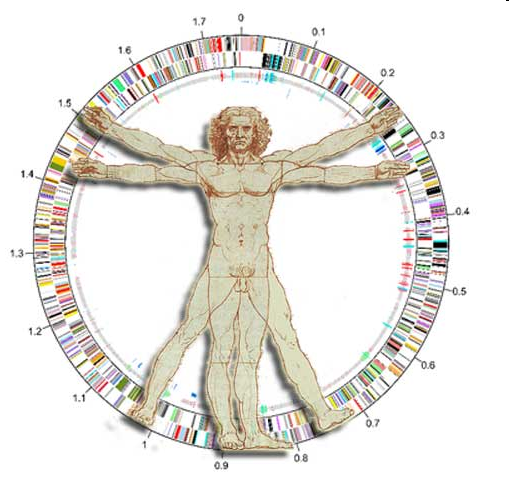 Malý vliv aerobní kapacity
Muž SFc = 137/min                            Žena SFc = 135/min

Rozhodující vliv MTR a SFklid

Odhad SFmax  = 220 – věk                    chyba až 30/min!!

(Podíl dědičnosti na velkém rozptylu hodnot SF max asi 50  %!) 

Neodhadovat, ale měřit SF max i SFklid!
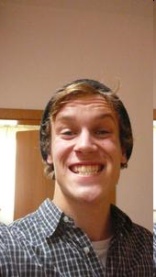 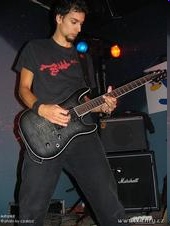 Spektrální analýza variability srdeční frekvence
Stejný kalendářní věk (21 let)
Rozdílný funkční věk ANS (12 let vlevo, 59 let vpravo – rozdíl 47 let)
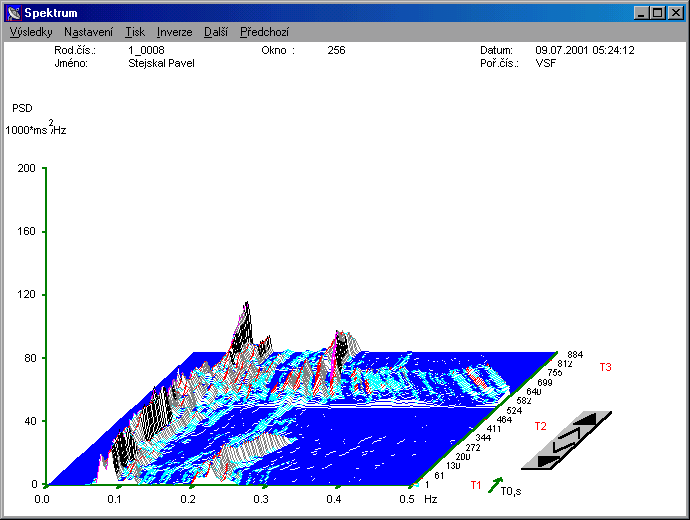 SF max = 184/min 
SFklid = 52/min 
MTR = 132/min
SF max = 203/min 
SFklid = 73/min 
MTR = 130/min
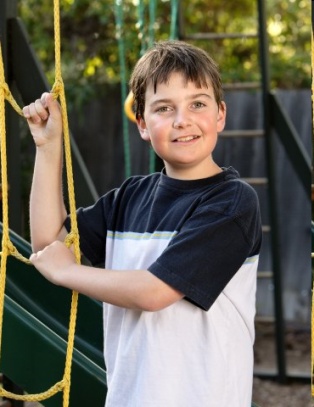 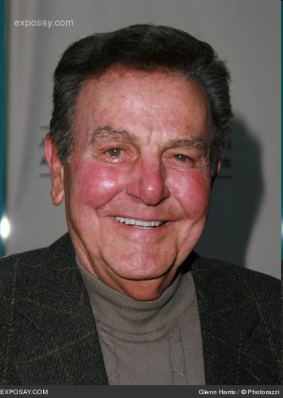 100 %
OPTIMUM
ZDRAVOTNÍ EFEKTY POHYBOVÉ AKTIVITY
0 %
neefektivní
neefektivní
negativní vliv
INTENZITA ZATÍŽENÍ
Nejefektivnější PA 65 – 75 % MTR
Málo účinná nebo neúčinná PA
Účinná PA
Maximálně účinná PA
Účinná PA
Zdraví poškozující PA
50 %
65 %
75 %
85 %
„Normální“ populace
Účinná PA 50 – 85 % MTR
Málo účinná nebo neúčinná PA
Účinná PA
Maximálně účinná PA
Účinná PA
Zdraví poškozující PA
50 %
65 %
75 %
85 %
Vytrvalostně trénovaná populace
Účinná PA 65 – 100 % MTR
ZC (%) = 60 + (VO2/kg max/3,5)
Málo účinná nebo neúčinná PA
Účinná PA
Zdraví poškozující PA
Účinná PA
Maximálně účinná PA
Účinná PA
Účinná PA
Účinná PA
Zdraví poškozující PA
50 %
65 %
75 %
85 %
Pacienti
Účinná PA 35 – 70 % MTR
Málo účinná nebo neúčinná PA
Účinná PA
Účinná PA
Maximálně účinná PA
Maximálně účinná PA
Účinná PA
Účinná PA
Zdraví poškozující PA
Zdraví poškozující PA
30 %
50 %
65 %
75 %
85 %
VYTRVALOSTNÍ (AEROBNÍ) CVIČENÍ 
NEBO VYTRVALOSTNÍ SPORTOVNÍ TRÉNINK
INTENZITA ZATÍŽENÍ 
VYJÁDŘENÍ INTENZITY ZATÍŽENÍ POMOCÍ SRDEČNÍ FREKVENCE 

Zátěžové vyšetření do maxima (SF max a ventilační práh):
Hraniční hodnota pro kontinuální cvičení vytrvalostního charakteru 
=
SF na úrovni ventilačního prahu

1. Při intenzivním kontinuálním cvičení 
(např. rychlá chůze, klus nebo běh) 
udržovat SFc těsně pod ventilačním prahem
(v rozsahu 10 - 15 tepů.min-1) 

Např. ventilační práh SF = 165 tepů.min-1
při kontinuálním vytrvalostním cvičení SFc mezi 150 a 165 tepy.min-1

2. Při cvičení střední intenzity
snižujeme rozsah a SFc asi o 10 tepů.min-1

3. Při cvičení nízké intenzity
snižujeme rozsah a SFc asi o 20 tepů.min-1.
VYTRVALOSTNÍ (AEROBNÍ) CVIČENÍ 
NEBO VYTRVALOSTNÍ SPORTOVNÍ TRÉNINK
INTENZITA ZATÍŽENÍ 
VYJÁDŘENÍ INTENZITY ZATÍŽENÍ POMOCÍ SRDEČNÍ FREKVENCE 

Odhad optimálního zatížení cirkulace (ZC %) 
bez znalosti ventilačního prahu

0,6 + (VO2.kg-1max/350)).MTR) + SFk

SF max = 170 tepů.min-1, SFk = 70 tepů.min-1 a VO2.kg-1.min-1 max = 35 ml

SFc = ((0,6 + (VO2.kg-1max/350)).MTR) + SFk =
= ((0,6 + (35/350)).(170-70)) + 70 =
= ((0,6 + 0,1) . 100) + 70 = 140 

Kontinuální zatížení – SFc 125 - 140 tepy.min-1
VYTRVALOSTNÍ (AEROBNÍ) CVIČENÍ 
NEBO VYTRVALOSTNÍ SPORTOVNÍ TRÉNINK
INTENZITA ZATÍŽENÍ 
VYJÁDŘENÍ INTENZITY ZATÍŽENÍ POMOCÍ SRDEČNÍ FREKVENCE 

Doporučené pásmo optimální SF
(těsně pod odhadnutým optimálním ZC)

a) U pacientů a osob s delším obdobím hypokineze: (SFc – 20)  až (SFc – 5) 
např. SFc 135/min, doporučené pásmo 115 – 130/min 
b) U osob s optimálním pohybovým režimem 
např. SFc 135/min, doporučené pásmo 125 – 135/min 
(zúžení a zvýšení pásma)
SFc
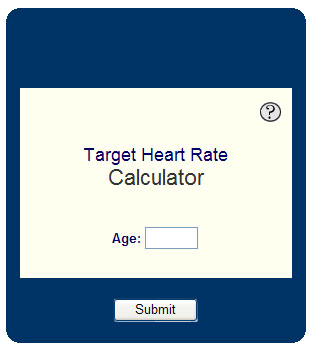 INTERNET
INTERNET
Měřit SF max i SFklid
NEPOUŽÍVAT OBECNÁ DOPORUČENÍ!
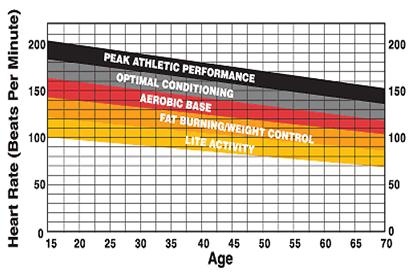 VYTRVALOSTNÍ (AEROBNÍ) CVIČENÍ 
NEBO VYTRVALOSTNÍ SPORTOVNÍ TRÉNINK
INTENZITA ZATÍŽENÍ 
VYJÁDŘENÍ INTENZITY ZATÍŽENÍ POMOCÍ SRDEČNÍ FREKVENCE 

Během mnohaleté fáze udržování tělesné zdatnosti 



SFc postupně velmi zvolna klesá 
u zdravého člověka asi o 8 tepů/min za 10 let života

Snížit rozsah nastavené SFc asi o 
3 tepy za 4 roky 
5 tepů za 6 let


NEMUSÍME VĚNOVAT PO RELATIVNĚ DLOUHOU DOBU 
DOBŘE NASTAVENÉMU ROZSAHU OPTIMÁLNÍ SFc 
VĚTŠÍ POZORNOST
Měření srdeční frekvence
Měření SF pomocí srdečních monitorů

Měření SF palpací při pohybové aktivitě je nemožné
Není možné nepřetržité zpětné řízení rychlosti pohybu
podle okamžité intenzity zatížení

Příliš vysoká SF – zpomalení rychlosti pohybu
Příliš nízká SF – zrychlení rychlosti pohybu

Tuto možnost poskytuje 
průběžné monitorování SF 
měněním rychlosti pohybu udržovat SF na optimální úrovni 


tím výrazně zvýšíme efektivitu cvičení
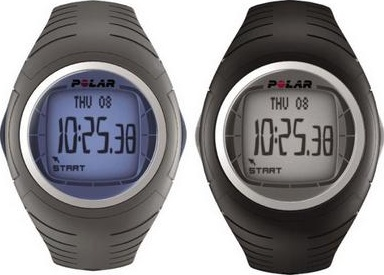 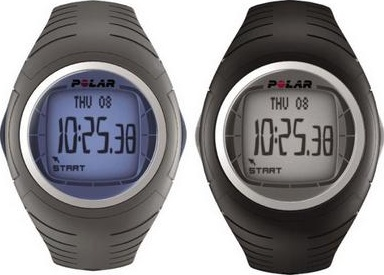 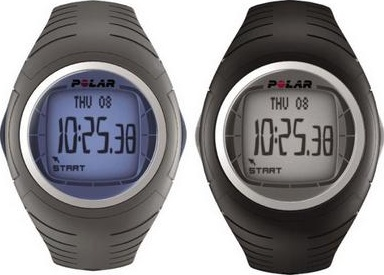 Měření srdeční frekvence
Měření SF pomocí srdečních monitorů

Podle SF na monitoru
rychlost pohybu zvýšit nebo snížit

Před cvičením nastavíme na monitoru 
optimální TFc 
(např. 130 – 140 tepů/min)

Hodnoty mimo nastavené pásmo jsou provázeny 
„blikáním“ displeje monitoru a akustickými signály

SF pod dolní hranici nastaveného pásma - pohyb mírně zrychlit
SF nad horní hranici pásma – pohyb mírně zpomalit
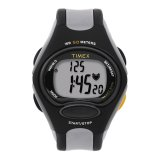 Cyklické sportovní aktivity
Zvukový a optický signál
Doporučené pásmo SF
Zvukový a optický signál
Zpomalení!
Zrychlení
Měření tepové frekvence
Měření SF pomocí srdečních monitorů
Součástí monitorů SF je obvykle pás
(jednoduše upneme na hrudník)
v pásu jsou 
elektrody, snímající elektrický srdeční potenciál
vysílačka, pomocí které se registrovaný signál přenáší na monitor

Monitor nejčastěji umístěn na předloktí jako náramkové hodinky
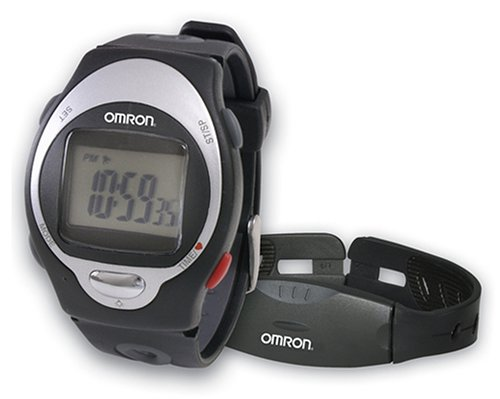 Měření tepové frekvence
Měření SF pomocí srdečních monitorů

Monitorování SF je v současné době 
jediný způsob, kterým můžeme 
optimalizovat intenzitu zatížení při cvičení

Typů těchto přístrojů je na trhu mnoho 
pro každého člověka se hodí jiné funkce a možnosti využití
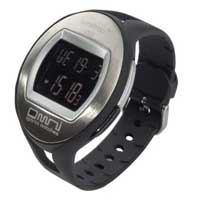 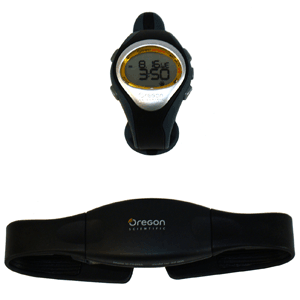 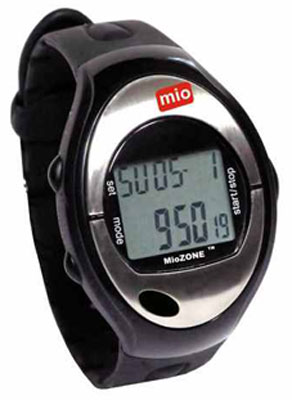 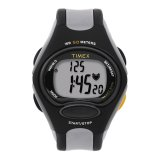 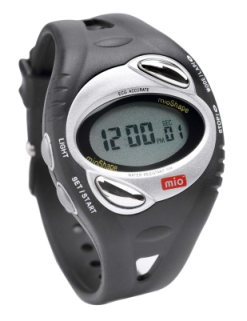 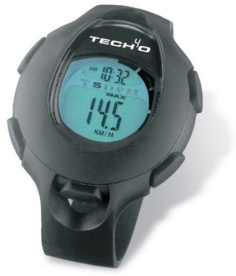 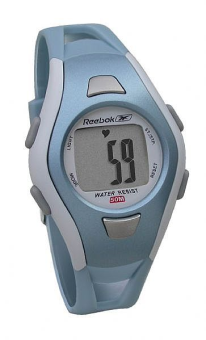 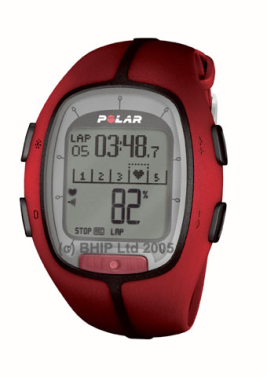 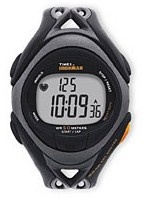 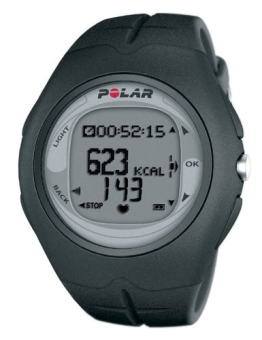 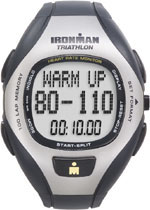 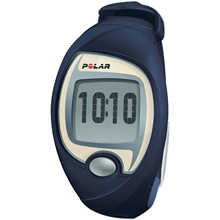 VYTRVALOSTNÍ (AEROBNÍ) CVIČENÍ 
NEBO VYTRVALOSTNÍ SPORTOVNÍ TRÉNINK
INTENZITA ZATÍŽENÍ 

VYJÁDŘENÍ INTENZITY ZATÍŽENÍ V JEDNOTKÁCH KLIDOVÉHO METABOLISMU (MET)

Intenzita zatížení jako násobek klidové hodnoty metabolismu
násobek 1 MET

Např. PA na úrovni 3 MET
=
zvýšená VO2 proti klidovému stavu třikrát
VYTRVALOSTNÍ (AEROBNÍ) CVIČENÍ 
NEBO VYTRVALOSTNÍ SPORTOVNÍ TRÉNINK
INTENZITA ZATÍŽENÍ 
VYJÁDŘENÍ INTENZITY ZATÍŽENÍ V JEDNOTKÁCH KLIDOVÉHO METABOLISMU (MET)
POVOLÁNÍ
METs
VYTRVALOSTNÍ (AEROBNÍ) CVIČENÍ NEBO VYTRVALOSTNÍ SPORTOVNÍ TRÉNINKINTENZITA ZATÍŽENÍ ODHAD INTENZITY ZATÍŽENÍ PODLE VNÍMANÉHO ÚSILÍ
Ohodnocení vnímaného úsilí 
RPE = rating of perceived exertion 
jednoduchá metoda posouzení intenzity zatížení při cvičení. 
Švédský fyziolog Gunnar Borg = Borgův systém RPE 
Pocit, kterým člověk hodnotí vlastní úsilí vynaložené při cvičení
Borgův systém založený na otevřené škále 
od 6 bodů (úsilí vynaložené v klidu)
do 20 bodů (extrémní úsilí)
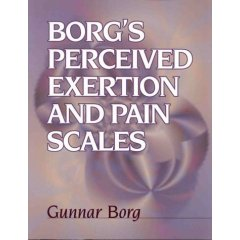 Borgův systém pro hodnocení vynaloženého úsilí
Jestliže např. budeme mít 
při cvičení pocit, 
že bylo poněkud namáhavé,
přiřadíme mu 13 až 14 bodů

Jestliže jsme po něm velmi unavení,
patří mezi velmi těžké 
a hodnotíme ho 17 až 18 body
RPE
Obecně platí, že RPE 12 až 13 bodů 
odpovídá intenzitě zatížení 65 % až 80 % TF max
což je 40 až 65 % MTR 
 
RPE 12 až 13 bodů 
odpovídá tréninkové zóně začátečníků při aerobním cvičení

Při cvičení pro zdraví by nemělo RPE přesahovat 15 bodů
zóna 16 až 20 bodů je využívána při tréninku a závodění sportovců

Hodnocení intenzity zatížení na základě RPE 
vyžaduje dlouhodobou zkušenost 
pro osoby, které se pohybové aktivitě nevěnují pravidelně, 
jako jediné kriterium intenzity zatížení nevyhovuje
!
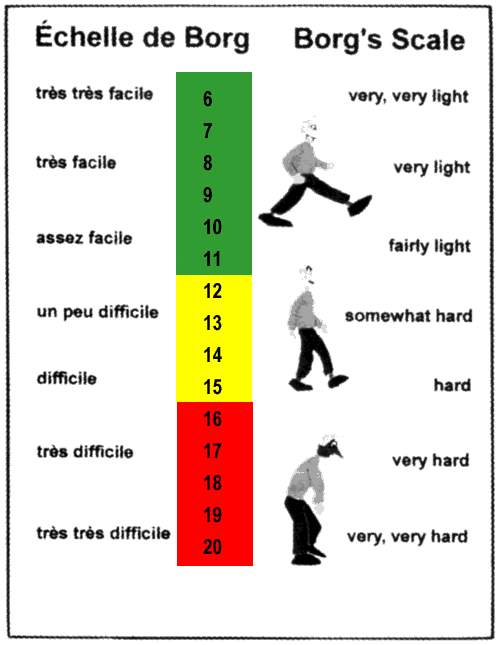 Neodpovídá aktivitě ANS!!!
nevyhovuje
KONTINUÁLNÍ (NEPŘETRŽITÝ) 
A PŘERUŠOVANÝ (INTERMITENTNÍ) TRÉNINK

KONTINUÁLNÍ TRÉNINK 
vytrvalostní charakter, většinou cyklický pohybový vzorec
po celou dobu hlavní části tréninku opakuje

INTENZITA VNITŘNÍHO ZATÍŽENÍ 
zhruba stejná 
mění se

1. Zpětné řízení rychlosti pohybu „sevřenou“ srdeční frekvencí 
(např. v rozsahu 10 tepů.min-1)

S nárůstem teploty tělesného jádra 
=
postupné snižování rychlosti pohybu a pokles VO2

Testování výkonnosti oběhu při submaximálním zatížení 
(Clamped Heart Rate test – CHR-test)
KONTINUÁLNÍ (NEPŘETRŽITÝ) 
A PŘERUŠOVANÝ (INTERMITENTNÍ) TRÉNINK

KONTINUÁLNÍ TRÉNINK 

Stálá rychlost pohybu
=
SF a relativní zatížení oběhu postupně narůstá

2. V souladu s cílem cvičení měnění tempa a intenzity zatížení, např.  
 maximální intenzita na rozhraní mezi druhou a třetí třetinou hlavní části tréninku 
nižší intenzita na začátku a na konci hlavní části tréninku, atd.

NIKDY NEDOJDE K ČASTĚJŠÍMU PŘERUŠENÍ KONTINUÁLNÍHO POHYBU
KONTINUÁLNÍ (NEPŘETRŽITÝ) 
A PŘERUŠOVANÝ (INTERMITENTNÍ) TRÉNINK

PŘERUŠOVANÝ TRÉNINK 

SÉRIE CVIČENÍ O NÍZKÉ AŽ VYSOKÉ INTENZITĚ
PŘERUŠOVANÉ ÚSEKY KLIDU NEBO CVIČENÍM O NÍZKÉ INTENZITĚ

Všechny druhy pohybových aktivit využívané celým spektrem sportujících
I symptomatičtí pacienti tolerující pouze krátké časové úseky zátěže 
(např. 3 – 5 minut)
Kruhový trénink 
Intervalový trénink 

INTERVALOVÝ TRÉNINK - vyšší intenzita než při kontinuální zátěži
KONTINUÁLNÍ (NEPŘETRŽITÝ) 
A PŘERUŠOVANÝ (INTERMITENTNÍ) TRÉNINK
INTERVALOVÝ TRÉNINK 

Měněním délky zátěžových a odpočinkových intervalů 
aerobní zdatnost
rychlost
síla 
anaerobní kapacitu
1. Zkracováním intervalu odpočinku a snižováním intenzity zatížení 
(poměr mezi úsekem zátěže a odpočinku může být např. 3 : 1) 
=
blíží se kontinuálnímu tréninku 
=
pozitivně ovlivňuje zejména na aerobní kapacitu
2. Prodlužování přestávky mezi zátěžovými úseky 
s vysokou nebo velmi vysokou intenzitou zatížení 
(poměr mezi úsekem zátěže a odpočinku může být např. 1 : 3) 
vysoká aktivita rychlých svalových vláken 
=
pozitivně ovlivňuje spíš sílu, rychlost a anaerobní kapacitu
KONTINUÁLNÍ (NEPŘETRŽITÝ) 
A PŘERUŠOVANÝ (INTERMITENTNÍ) TRÉNINK
INTERVALOVÝ TRÉNINK 

!!! Každý intervalový trénink trvající desítky minut má výrazný vliv 
na vytrvalost a aerobní kapacitu !!!

Příklad: 
3 – 4minutový běžecký interval (intenzita 70 – 85 % VO2 max) - 1 km
+ 1 – 2 minutový odpočinkový interval (chůze, jogging)
Trvání 1 sekvence 4 – 6 minut
poměr mezi úsekem zátěže a odpočinku může být 4 : 1 až 3 : 2)
Každá sekvence se opakuje např. 3 - 7krát (12 – 42 minut)

Přetížení 
V určité části sezóny může mít výrazně pozitivní vliv 
na limitující schopnosti i sportovní výkonnost
?
zvýšení intenzity zatížení
prodloužení zátěžového intervalu
zkrácení odpočinkového intervalu 
zvýšení počtu sekvencí
VYTRVALOSTNÍ (AEROBNÍ) CVIČENÍ 
NEBO VYTRVALOSTNÍ SPORTOVNÍ TRÉNINK

TRVÁNÍ CVIČENÍ NEBO TRÉNINKU

Rozhoduje celkový objem týdenní pohybové aktivity

Čím vyšší je intenzita a frekvence cvičení, 
tím může být cvičení kratší

Dolní mez trvání
při optimální intenzitě zatížení kontinuální cvičení = 30 minut
při nižší intenzitě zatížení kontinuální cvičení = 45 minut

Delší trvání cvičení než 60 minut 
nezvyšuje výrazně jeho zdravotní efekty
2. Prodlužování trvání tréninku nad optimální hranici 
nepřináší zlepšení sportovní výkonnosti

Naopak - možnost vyčerpání nebo přetížení organismu 
=
negativní zdravotní efekty
VYTRVALOSTNÍ (AEROBNÍ) CVIČENÍ 
NEBO VYTRVALOSTNÍ SPORTOVNÍ TRÉNINK
TRVÁNÍ CVIČENÍ NEBO TRÉNINKU

U hypokinetických jedinců
STARTOVACÍ FÁZE = např. 10 – 15 minut
V průběhu dvou měsíců postupně prodlužujeme až na 45 minut

V prvních týdnech cvičení lze rozdělit celkovou dobu 
na dvě nebo více části
Minimální trvání jednoho děleného cvičení ne kratší než 10 minut 
(např. 10 + 10 + 25 minut)

U zcela neadaptovaných jedinců i tak krátké cvičení
postřehnutelný pozitivní účinek

Při pravidelném cvičení každý druhý den doporučené trvání 
=
2 % – 2,5 % celkového času
=
výmluva na nedostatek času není na místě
F.I.T.
Frekvence
Intenzita
Trvání
Minimálně 30 až 45 minut
Objem (trvání x intenzita)
Proto zdatnější (trénující intenzivněji)
mohou efektivně trénovat kratší dobu (30 minut)
10
15
20
30
45
60
75
90
120
180
240
Trvání vyčerpávající zátěže
Gastin PB. Energy system interaction and relative contribution during maximal exercise. Sports Med 2001; 31 (10): 725-741
Podíl jednotlivých energetických systémů 
na hrazení celkového energetického výdeje při různém trvání maximální zátěže.
100
aerobní fosforylace
80
ATP-CP
Podíly glykolysy                            a systému ATP-CP                  na resyntéze ATP                 po 4 minutách maximální práce činí jen asi 20 %
60
glykolysa
40
Příspěvek k celkovému energetickému výdeji (%)
20
0
0
50
100
150
200
250
300
Trvání práce (s)
Lipolýza
zahrnuje 3 hydrolytické reakce 
(vzniknou 3 MK + glycerol), 
z nichž každá je katalyzovaná 

hormon senzitivní lipázou
lipoproteinovou lipázou

MK buď vstupují do cytoplazmy buněk 

pomocí transportéru FABP
nebo prostou difúzí napříč buněčnou membránou
acyl CoA syntetáza
MK + ATP + CoA
Acyl-CoA + AMP + Pi
Mg2+
Cytoplazma
Vnitřní membrána
Matrix
acyl-CoA
Karnitin
Karnitin
acyl-CoA
Acyl karnitin
translokáza
I
II
acylkarnitin
acylkarnitin
CoA
CoA
Acyl-CoA 
(C = n - 2)
Acyl-CoA 
(C = n)
FAD+
FADH2
dehydrogenace
NAD+
NADH + H+
Acetyl-CoA
C = 2
Acyl-CoA 
(C = n-2)
Pyruvát (3C)
NAD+
CO2
NADH + H+
Acetyl-CoA (2C)
Acyl-CoA
Oxalacetát (4C)
Citrát (6C)
NAD+
NADH + H+
Malát (4C)
Izocitrát (6C)
NAD+
CO2
Fumarát (4C)
NADH + H+
FADH2
Alfa-ketoglutarát (5C)
Sukcinát (4C)
P
FAD
Sukcinyl-CoA (4C)
CO2
GTP
NAD+
NADH + H+
GDP
Trvání tréninkové jednotky
Minimálně 30 až 45 minut
Beta-oxidace MK
F.I.T.
Frekvence
Intenzita
Trvání
Při optimální IZ (60 – 80 % MTR)
a optimálním trvání tréninku (30 – 45 minut)
minimálně 3 až 4krát týdně,
lépe obden, nejlépe denně!
VYTRVALOSTNÍ (AEROBNÍ) CVIČENÍ 
NEBO VYTRVALOSTNÍ SPORTOVNÍ TRÉNINK

FREKVENCE CVIČENÍ NEBO TRÉNINKU 
Žádoucí
KAŽDODENNÍ CVIČENÍ NEBO TRÉNINK 
OPTIMÁLNÍ INTENZITY A TRVÁNÍ

Minimálně 3krát týdně, lépe obden 
(pravidelný jednodenní odpočinek mezi dvěma aktivními dny)
(přestávka mezi jednotlivými cvičebními jednotkami 1 den)
Příliš nízká frekvence cvičení 
= 
pokles efektivity cvičení 
(při frekvenci dvou cvičení za týden se po čase stává pohybová aktivita prakticky neúčinná - začínáme stále znovu)
Při intenzivní a objemné pohybové aktivitě nebo tréninku 
frekvence tréninku nižší (např. co druhý nebo třetí den odpočinek) 

Nepřiměřeně vysoká frekvence cvičení 
neumožňuje dokonalou regeneraci 
postupné zvyšování únavy, snižování pozitivních zdravotních efektů
 zvyšování rizika zranění
VYTRVALOSTNÍ (AEROBNÍ) CVIČENÍ 
NEBO VYTRVALOSTNÍ SPORTOVNÍ TRÉNINK
FREKVENCE CVIČENÍ NEBO TRÉNINKU 

Další cvičení nebo trénink 
1. až negativní účinky předcházejícího cvičení pominou
(např. přetrvávající zvýšená aktivita stresové osy hypotalamus – hypofýza – kůra nadledvin, redukovaná aktivita vagu, přetrvávající lokální svalové bolesti a únava, atd.) 
2. přetrvávají pouze jeho pozitivní efekty 
(např. zvýšená aktivita enzymů aerobní fosforylace, zvýšené množství zásobního glykogenu ve svalech, zvýšená senzitivita periférie na inzulin, atd.)
Negativní účinky PA (periferní a centrální únava, aktivace osy HHN, úbytek energetických substrátů, porušená vegetativní rovnováha, atd.)
Pozitivní účinky PA (zvýšená aktivita klíčových enzymů glykolýzy i aerobní fosforylace, zvýšená aktivita antioxidativního enzymatického systému, superkompenzace, zvýšená senzitivita svalových vláken na insulin, atd. )
Efekty PA
OPTIMÁLNÍ TIMING
čas
24 hod
48 hod
VYTRVALOSTNÍ (AEROBNÍ) CVIČENÍ 
NEBO VYTRVALOSTNÍ SPORTOVNÍ TRÉNINK
FREKVENCE CVIČENÍ NEBO TRÉNINKU 

Kvalitní regenerace dobu optimálního začátku následujících cvičení
ZKRACUJE

Nedodržování optimální životosprávy 
(např. dietní chyby, nadměrný příjem alkoholu, kouření, nedostatek spánku, atd.) 
optimální začátek dalších pohybových aktivit ODDALUJE

Efektivita sportovního tréninku 
=
správné načasování tréninku a jeho propojení s kvalitní regenerací
(obzvlášť obtížné u společných tréninků - kolektivní sporty) 
=
nižší úroveň sportovní výkonnosti, 
než která odpovídá možnostem týmu a jeho optimální sportovní formě
URYCHLENÍ REGENERACE
Zvýšení aerobní kapacity
 Dietologická opatření
 Složené sacharidy v období superkompenzačního vzestupu insulinu
 Větší podíl dietních sacharidů v průběhu dne (70 %)
 Větší podíl dietních tuků večer (35 %)
 Větší frekvence lehkých jídel (zelenina, ovoce)  
 Maximálně 1 g/kg bílkovin
Müsli tyčinka
superkompenzace
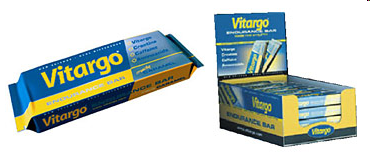 insulinémie
trénink
URYCHLENÍ REGENERACE
Zvýšení aerobní kapacity
 Dietologická opatření
 Složené sacharidy v období superkompenzačního vzestupu insulinu
 Větší podíl dietních sacharidů v průběhu dne (70 %)
 Větší podíl dietních tuků večer (35 %)
 Větší frekvence lehkých jídel (zelenina, ovoce)  
 Maximálně 1 g/kg bílkovin
 Potravinové doplňky
 pitný režim – Na + K – mírně hypotonický nápoj 
antioxidanty (Se, Zn před, vitaminy E, C a beta karoten po tréninku)
 větvené aminokyseliny (leucin, isoleucin, valin) – pouze u přetížení?
 Karnitin? Kreatin? atd. ??????????????? 
 Fyzikální terapie (balneologické procedury – masáže, vodní procedury, atd.)
Stav superkompenzace – optimální začátek další PA
SUPERKOMPENZACE
SUPERKOMPENZACE
Energetické dispozice svalového vlákna
PA
čas
Stav superkompenzace – optimální začátek další PA
SUPERKOMPENZACE
SUPERKOMPENZACE
Energetické dispozice svalového vlákna
Čím intenzivnější a delší je pohybová aktivita, 
tím později dochází k superkompenzaci 
a je tím větší a delší
PA
čas
Stav superkompenzace – optimální začátek další PA
SUPERKOMPENZACE
SUPERKOMPENZACE
Energetické dispozice svalového vlákna
Čím intenzivnější a delší je pohybová aktivita, 
tím snadnější je časování následujících tréninků
ALE …
PA
čas
Stav superkompenzace – optimální začátek další PA
Zrychlení regenerace
?
Energetické dispozice svalového vlákna
PA
PA
PA
čas
VYTRVALOSTNÍ (AEROBNÍ) CVIČENÍ 
NEBO VYTRVALOSTNÍ SPORTOVNÍ TRÉNINK

OBJEM CVIČENÍ

Nejnižší potřebné množství energie vydané v průběhu týdne
pozitivně ovlivňující zdraví člověka
=
asi 1 – 1,5 tisíc kcal (4,2 – 6,3 tisíc kJ)

Na počátku cvičení osob s dlouhodobou hypokinezí 
10 kcal.kg-1/týden 

Optimální objem
25 kcal.kg-1/týden
VYTRVALOSTNÍ (AEROBNÍ) CVIČENÍ 
NEBO VYTRVALOSTNÍ SPORTOVNÍ TRÉNINK
ODHAD OBJEMU POHYBOVÉ AKTIVITY NA ZÁKLADĚ POČTU KROKŮ

Jednoduché a dosažitelné krokoměry

DOPORUČENÁ MINIMÁLNÍ HRANICE 10 TISÍC KROKŮ/DEN

Dospělý člověk ujde běžně asi 7 tisíc kroků/den + 3 tisíce kroků/den
= 
zvýšení objemu PA

Sedavý ŽS = < 5,0 tisíc kroků/den
Malý objem PA bez cvičení navíc = 5,0 – 7,5 tisíc kroků/den
Střední objem PA = 7,5 – 10,0 tisíc kroků/den
Velký objem PA (s pravidelným cvičením nebo tréninkem) = > 12,5 tisíc kroků/den

Děti - více kroků než dospělí 
(střední aktivita = 11 tisíců kroků/den u děvčat a 13 tisíci kroků/den u chlapců)
VYTRVALOSTNÍ (AEROBNÍ) CVIČENÍ 
NEBO VYTRVALOSTNÍ SPORTOVNÍ TRÉNINK
ODHAD OBJEMU POHYBOVÉ AKTIVITY NA ZÁKLADĚ POČTU KROKŮ

Doporučený objem energetického výdeje/týden
= asi 15 – 25 km rychlou chůzí

10 tisíc kroků/den
=
energetický výdej asi 300 – 400 kcal (1200 až 1600 kJ)
=
2,1 – 2,8 tisíc kcal (8,4 – 11,2 kJ)/týden

10 tisíc kroků = asi o 50 % vyšší energetický výdej, 
než je většinou doporučovaný 

Splnění této jednoduché podmínky denní aktivity 
=
významný pozitivní vliv na zdraví člověka
VYTRVALOSTNÍ (AEROBNÍ) CVIČENÍ 
NEBO VYTRVALOSTNÍ SPORTOVNÍ TRÉNINK
ODHAD OBJEMU POHYBOVÉ AKTIVITY 
S VYUŽITÍM KROKOMĚRŮ A AKCELEROMETRŮ

Krokoměry (pedometry) 
změna směru pohybu ve vertikální ose (zhoupnutí při kroku)
počet „kroků“ (běh, chůze, ne jízda na kole)
energetický výdej (???)

Akcelerometry měří přímo zrychlení 
pouze ve vertikální ose
ve všech třech osách
přesnější a výpočet energetické spotřeby spolehlivější
vnitřní paměť  →  export záznamu do počítače a vyhodnocení

Internetové služby pro automatické zpracování odeslaných záznamů 
a průběžné sledování pohybové aktivity
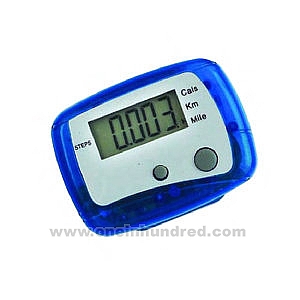 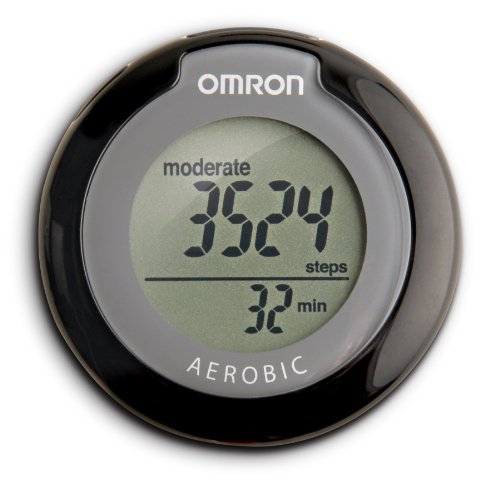 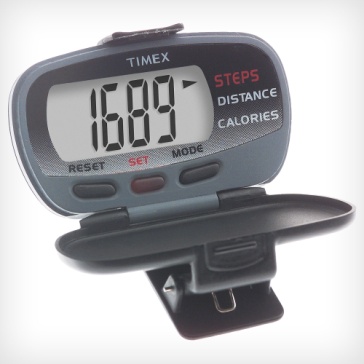 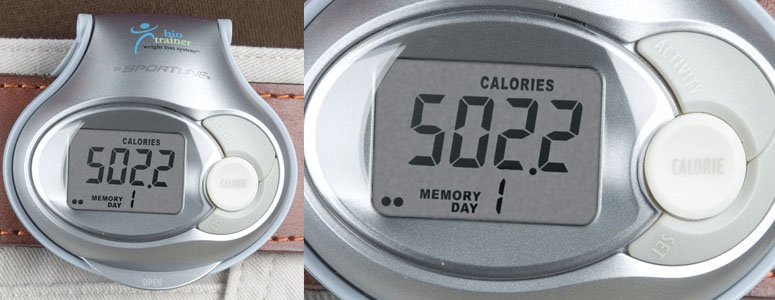 VYTRVALOSTNÍ (AEROBNÍ) CVIČENÍ 
NEBO VYTRVALOSTNÍ SPORTOVNÍ TRÉNINK
DLOUHODOBÁ ADHERENCE K PROGRAMU POHYBOVÉ AKTIVITY 

Nízká adherence k pohybové aktivitě 
=
nejzávažnější příčina neuspokojivé primární a sekundární prevence HNO 

Návrat člověka „do starých kolejí“ je velmi často provázen 
negativními emocemi
znechucením
nedůvěrou 
ztrátou sebedůvěry
POPULACE
Ochota změnit sedavý životní styl
50 %
Krátkodobá
adherence
25 %
Dlouhodobá 
adherence
10 – 12 %
Problém: Ekonomické zabezpečení 
projektu s efektivitou kolem 10 %?
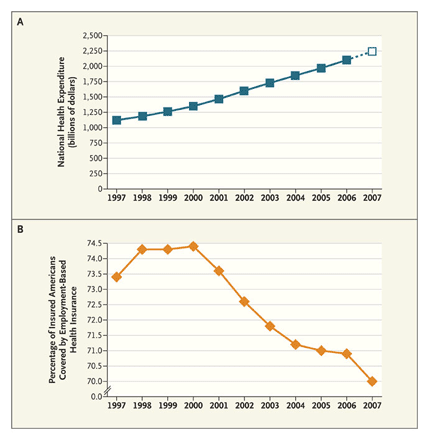 Dlouhodobá 
adherence
10 – 12 %
Problém: Ekonomické zabezpečení 
projektu se ztrátami kolem 90 %?
VYTRVALOSTNÍ (AEROBNÍ) CVIČENÍ 
NEBO VYTRVALOSTNÍ SPORTOVNÍ TRÉNINK
DLOUHODOBÁ ADHERENCE K PROGRAMU POHYBOVÉ AKTIVITY 

Příčiny nízké adherence k pohybové aktivitě?
 
limitující genetické indispozice = nízká výkonnost a malé pozitivní efekty cvičení
špatný program pohybové aktivity (např. příliš vysoká iniciální intenzita zatížení a příliš vysoká úroveň vnímaného úsilí)
Riziko náhlé interní příhody
Riziko zranění
Riziko přetížení
Riziko přetrénování (?)
Velká únava
Příčina nízké adherence
PÁSMO OPTIMÁLNÍ INTENZITY ZATÍŽENÍ
Příčina nízké adherence
Redukce pozitivních účinků na zdraví

Z hlediska komplexní indikace neúčinné
(subjektivní i objektivní známky zlepšení psychického a fyzického zdraví)
VYTRVALOSTNÍ (AEROBNÍ) CVIČENÍ 
NEBO VYTRVALOSTNÍ SPORTOVNÍ TRÉNINK
DLOUHODOBÁ ADHERENCE K PROGRAMU POHYBOVÉ AKTIVITY 

Příčiny nízké adherence k pohybové aktivitě?
 
limitující genetické indispozice = nízká výkonnost a malé pozitivní efekty cvičení
špatný program pohybové aktivity (např. příliš vysoká iniciální intenzita zatížení a příliš vysoká úroveň vnímaného úsilí) 
nepochopení a nedodržování programu
vyšší věk (zdravotní problémy)
nadváha nebo obezita
psychologické, kognitivní nebo emocionální faktory (deprese a špatná nálada, psychické bariéry vůči cvičení)
kouření tabáku
sociální izolace
městská aglomerace 
sezónnost některých sportovních odvětví
VYTRVALOSTNÍ (AEROBNÍ) CVIČENÍ 
NEBO VYTRVALOSTNÍ SPORTOVNÍ TRÉNINK
DLOUHODOBÁ ADHERENCE K PROGRAMU POHYBOVÉ AKTIVITY 

Pozitivně působící faktory?

radost z pohybu
očekávání pozitivních účinků PA
vnímání zlepšování tělesné zdatnosti a zdraví
trvalá sebemotivace
sportovní anamnéza
příjemné prostředí, ve kterém se realizuje program pohybové aktivity
podpora rodiny a přátel
pozitivní vliv lékaře
spokojenost se sportovním vybavením
možnost sportování v domácím prostředí
atd.
VYTRVALOSTNÍ (AEROBNÍ) CVIČENÍ 
NEBO VYTRVALOSTNÍ SPORTOVNÍ TRÉNINK
DLOUHODOBÁ ADHERENCE K PROGRAMU POHYBOVÉ AKTIVITY 

ZLEPŠENÍ ADHERENCE 

MODEL MODIFIKACE CHOVÁNÍ
aktivně stanovení reálného krátkodobého i dlouhodobého cíle
podíl na vytvoření plánu, jak těchto cílů dosáhnout (např. podpis kontraktu)

JEDNODUCHÝ DENÍK (TRÉNINKOVÝ PLÁN)
(datum a trvání cvičení, při kontrole intenzity zatížení i konečné údaje z monitoru SF)

ODMĚNY (např. certifikáty, odznaky apod.) za splnění 
 částečných cílů (např. dosažení prvních 100 km chůze nebo uběhnutí 5 km za méně než 35 minut, atd.) 
 dlouhodobých cílů (např. zvýšení VO2max o 15 %). 

MODEL ZDRAVOTNÍ DŮVĚRY 
hrozba vážného onemocnění , PA ji zažehná

PSYCHOLOGICKÉ MODELY (sociálně kognitivní model, transteoretický model, atd.)
VYTRVALOSTNÍ (AEROBNÍ) CVIČENÍ 
NEBO VYTRVALOSTNÍ SPORTOVNÍ TRÉNINK
DLOUHODOBÁ ADHERENCE K PROGRAMU POHYBOVÉ AKTIVITY 

ZLEPŠENÍ ADHERENCE 

trvalá podpora lékaře, kterému pacient věří
korektní předpis programu pohybové aktivity s minimalizováním rizika zranění a zdravotních komplikací
pozitivní vztah ostatních lidí k aktivnímu životu a pohybu 
nabídka různých sportovních aktivit, které přinášejí pacientům a klientům radost a pohodu
poskytování pozitivní informací při opakovaném vyšetření
podpora rodiny a přátel
používání grafického znázornění pozitivního vývoje sledovaných ukazatelů
zabezpečení možnosti konzultací se vzdělanými a zainteresovanými odborníky